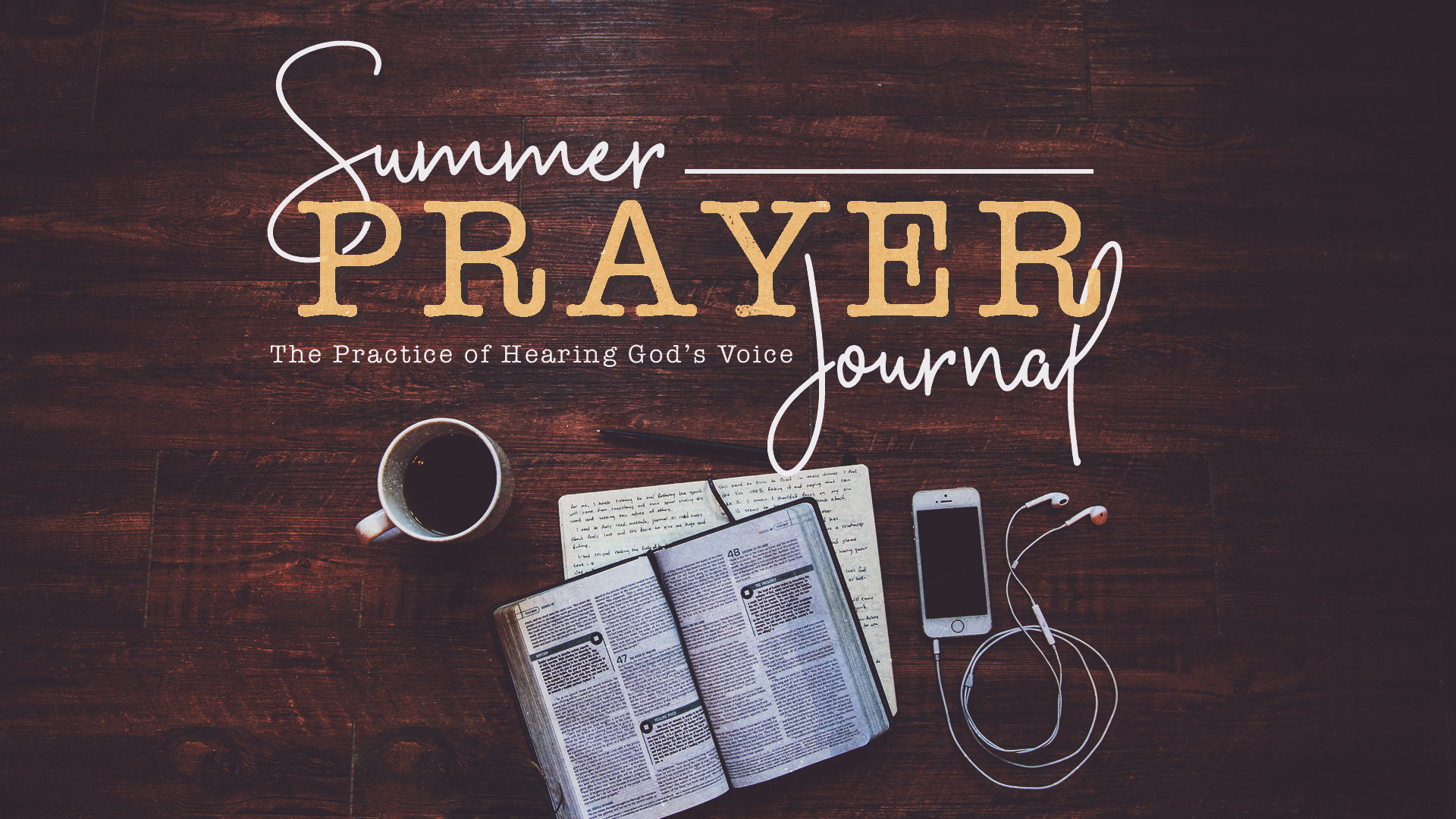 [Speaker Notes: Today’s sermon is for only a certain type of person – people with problems

Joke

Problems aren’t a joke – but they don’t have to be a curse
They can be where we hear God’s voice the most

Grab your bookmark 
– don’t take notes – hear God’s voice at the end]
GOD SPEAKS THROUGH OUR DESIRES
[Speaker Notes: Your problem is not an interruption to God’s plan
Your problem is not meant to be a distraction from God’s voice
It’s actually the place he can speak the loudest and use the most to create change

It’s the platform for him to speak to you and through you

READ – see pattern of how God uses problems]
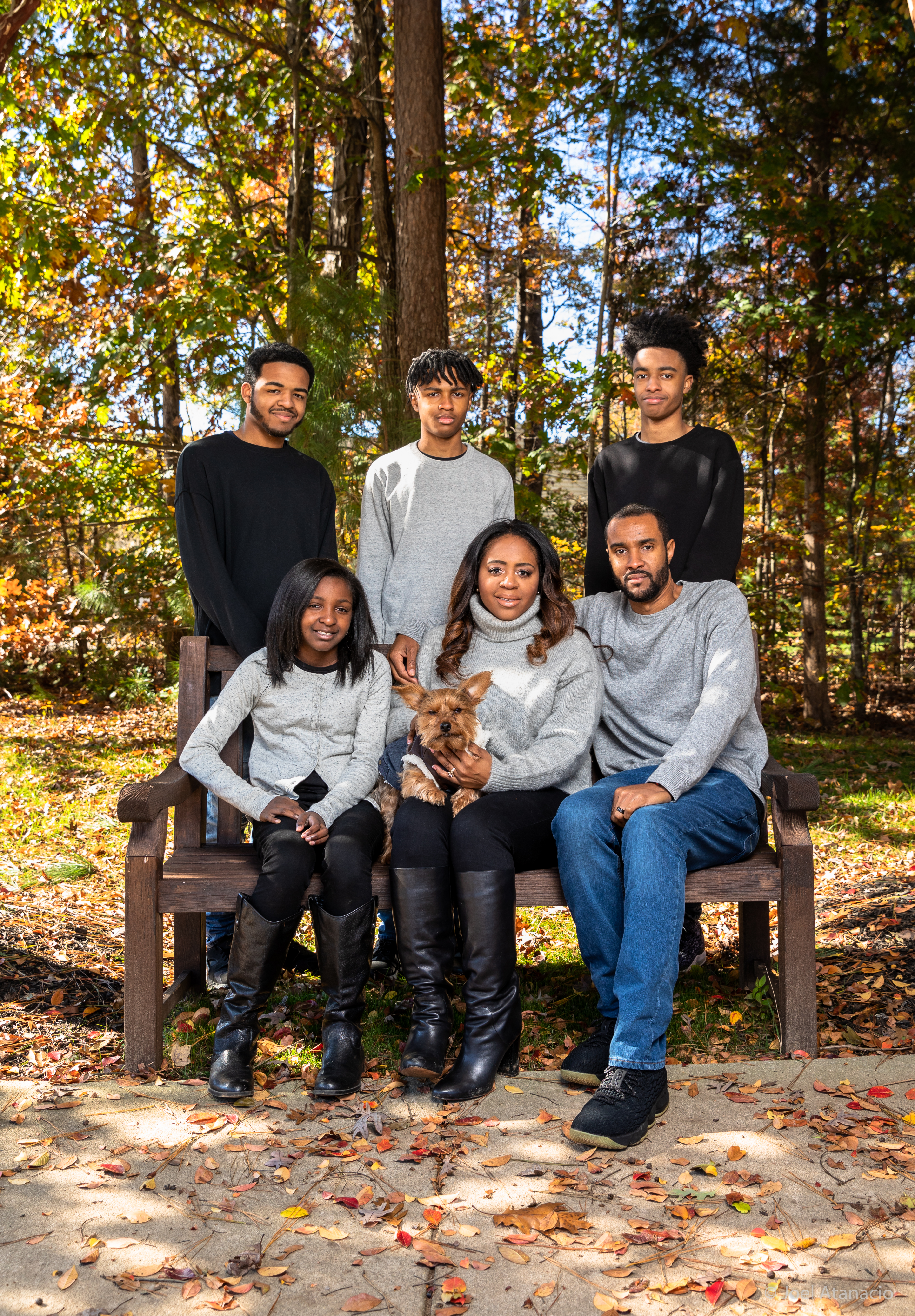 DESIRES MOTIVATE US
[Speaker Notes: You can’t have a good life (abundant life) without problems
(Jesus in this world you will have problems but take heart)

Married – problems
Parenting – problems  (average cost of raising a child is $233,000 (before colleg)
Promotion – problems
Coming to Jesus – give you all sorts of problems
Recover from addiction – problems
Lack of friends because I won’t commit sin

Do I have the right problem
If its because of sin & selfishness – platform to get life right
If it’s a right problem – its okay to suffer – God’s god t a good plan]
DISCERN IF THE DESIRES ARE OUR DESIRES OR GOD DESIRES.
[Speaker Notes: There are some things worth having problems about
There are some things to suffer for . . . To lose

Jim Elliot lost his life as missionary to south America
His wife lost a husband and his kids lost their dad]
1. Do not fret because of those who are evil or be    envious of those who do wrong; 2. for like the grass they will soon wither, like green plants they will soon die away. 3. Trust in the LORD and do good; dwell in the land and enjoy safe pasture. 4. Take delight in the LORD, and he will give you the desires of your heart.5. Commit your way to the LORD; trust in him and he will do this:								Psalms 37:1-5
6. He will make your righteous reward shine like the dawn, your vindication like the noonday sun. 7. Be still before the LORD and wait patiently for him; do not fret when people succeed in their ways, when they carry out their wicked schemes. 8. Refrain from anger and turn from wrath; do not fret—it leads only to evil. 9. For those who are evil will be destroyed, but those who hope in the LORD will inherit the land.																Psalms 37:6-9
4 WAYS TO DISCERN & SEEK GOD’S DESIRES
TRUST VS. 3 TRUST IN THE LORD AND DO WHAT IS GOOD.
DELIGHT VS. 4 Take delight in the LORD, and he will give you the desires of your heart.
[Speaker Notes: What seemed a problem was the platform!!!

Notice how to do it]
COMMIT VS. 4 Commit your way to the LORD; trust in him and he will do this
[Speaker Notes: Repent and refresh

Turn around – stop going that way]
WAIT VS. 7 Be still before the LORD and wait patiently for him